BUT
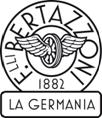 Combiné vintage 300L
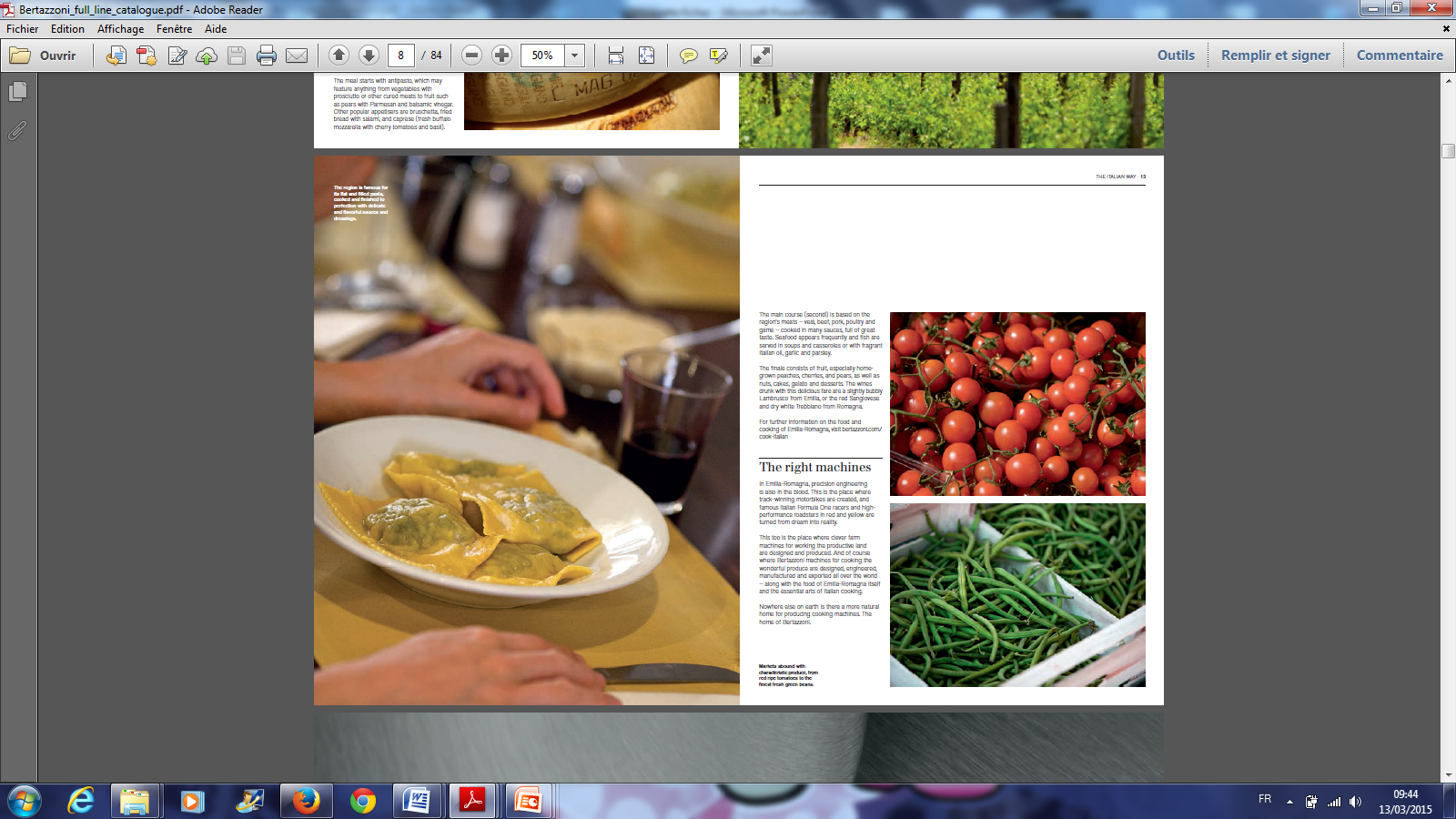 Capacité totale 300L
REFRIGERATEUR 216L
Froid brassé
Clayettes verre  + porte bouteilles
CONGELATEUR 84L
Capacité de congélation 4,5Kg/24H
3 tiroirs
LxHxP  59,9 X  192 x 62,8
Classe A+
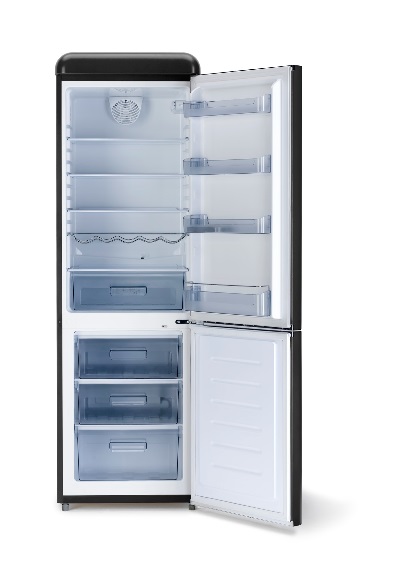 PRIX
Par 69 pièces
PRIX
PRIX
NOIR
Par 51 pièces
But Proposition froid 5 juillet 2016
1